ASE Annual Conference: Focus on AO2
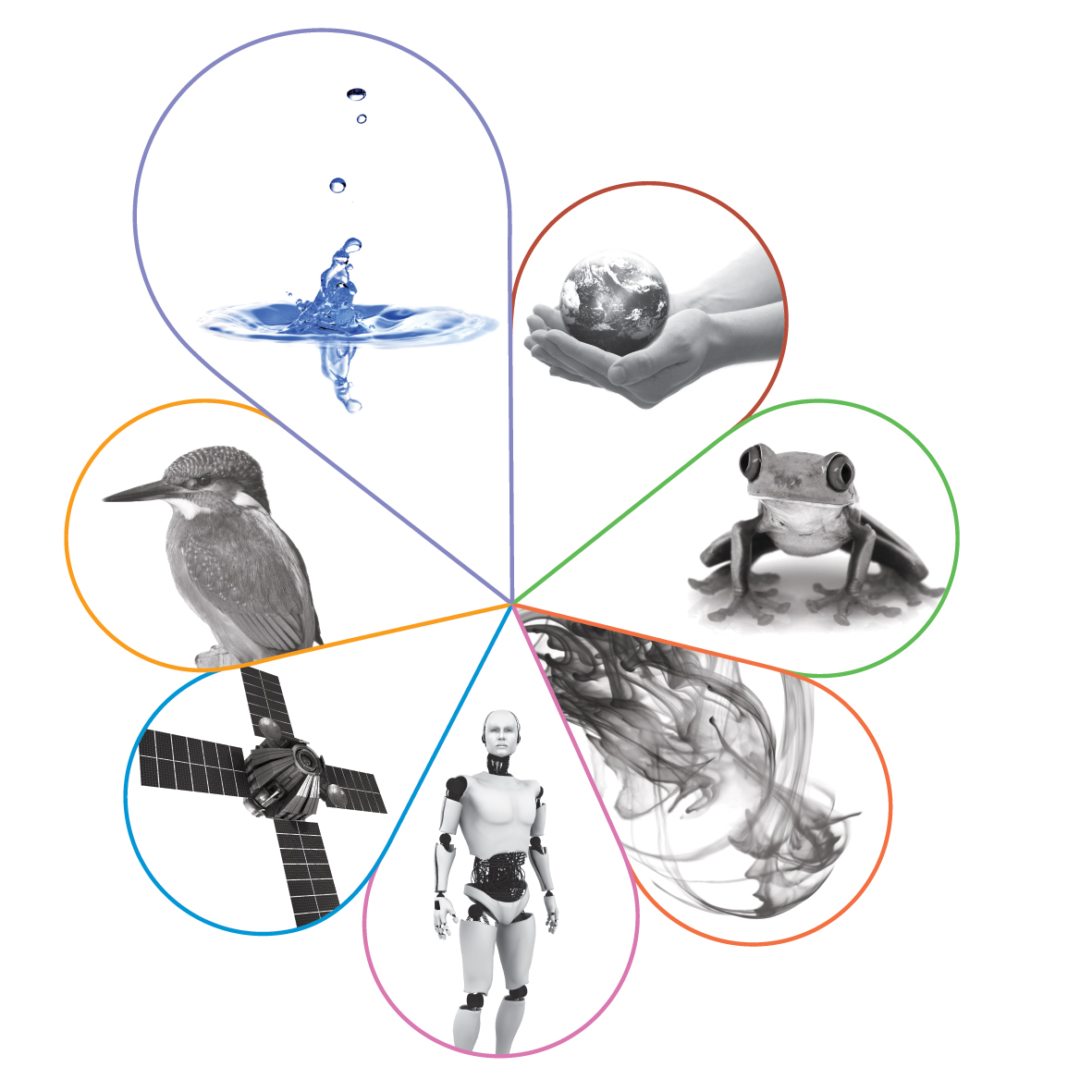 Elise Reece
Spring 2020
Welcome
2
Copyright © AQA and its licensors. All rights reserved.
This meeting will be recorded
Exam boards have an Ofqual requirement to record event audio.

Recordings are kept for the lifetime of the specification and not shared as an accompaniment to session resources.

The recording will begin now.
3
Copyright © AQA and its licensors. All rights reserved.
Outline of the session
What is Assessment Objective 2? 
Understanding the Ofqual strand guidance

Identifying AOs on exam items
How to support students answering AO2 questions
4
Copyright © AQA and its licensors. All rights reserved.
Quiz
What does AO2 assess in general?
What percentage of marks are assigned to AO2?
Which of the following are assessed as AO2?
Graphs
Applying formulas
Writing a conclusion
Using Punnett squares
Starting the word equation for combustion
Using the particle model to explain changes in state
Identifying errors in a practical
5
Copyright © AQA and its licensors. All rights reserved.
Quiz answers
Answers
Application of knowledge and understanding of scientific ideas, scientific enquiry, technics and procedures. Applying knowledge and understanding of all sections of the specification, not just the content shown in section 3.

40% – this is across the award and not always a perfect 50:50 split across the two papers.

Graphs, applying formulas, using Punnett squares, using the particle model to explain changes in state.
6
Copyright © AQA and its licensors. All rights reserved.
Understanding the Ofqual guidance
Read through Ofqual’s subject level guidance document.  

The guidance for each of the sciences is identical.  
Highlight or underline the key points that AO2 covers that you think you should consider when planning your lessons or writing a scheme of work.
7
Copyright © AQA and its licensors. All rights reserved.
Understanding the Ofqual guidance
GCSE subject level guidance
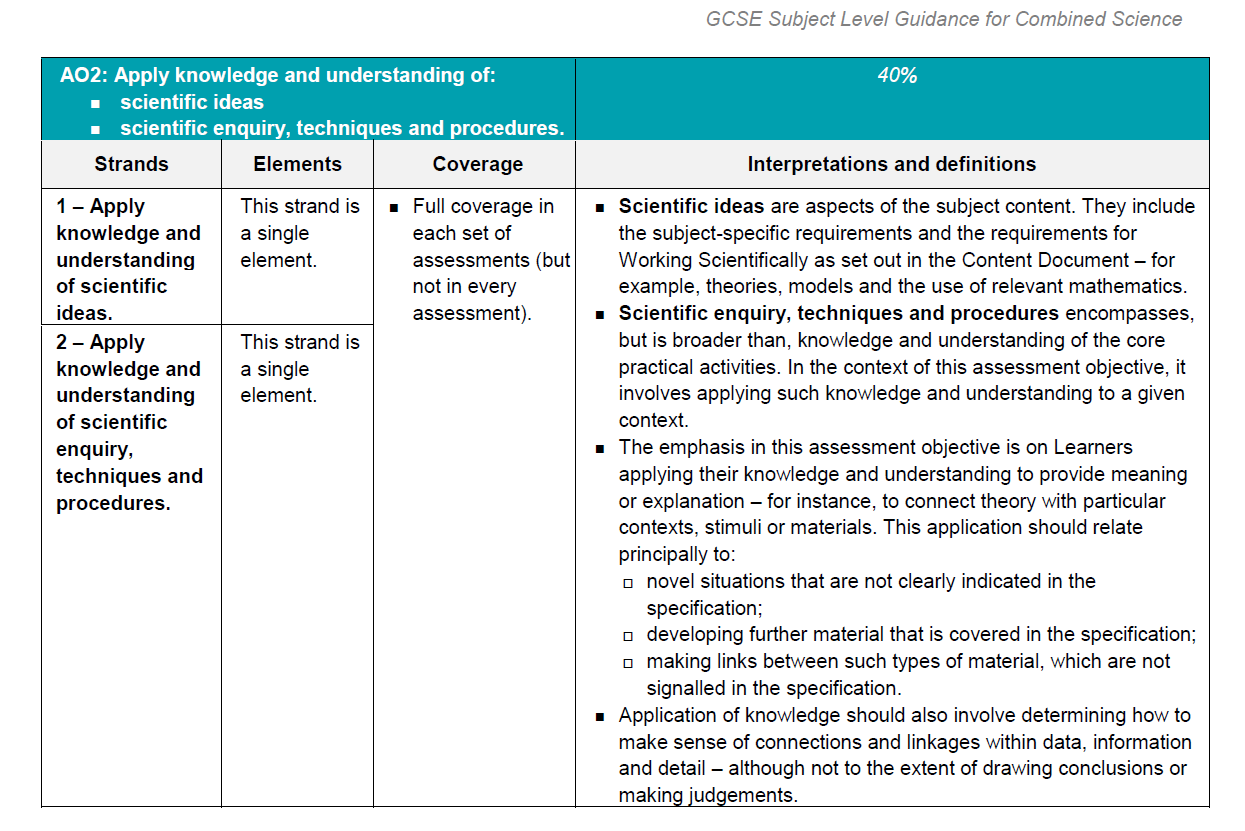 This information is lifted directly from Ofqual’s GCSE Subject Level Guidance for Combined Science (July 2015) available in full here: gov.uk/government/uploads/system/uploads/attachment_data/file/443984/gcse-9-to-1-subject-level-guidance-for-combined-science.pdf
 
This contains public sector information licensed under the Open Government License v.3.0.
8
Copyright © AQA and its licensors. All rights reserved.
Summary of key assessment points of AO2
Apply knowledge and understanding of scientific ideas to both specific content and working scientifically requirements 1–3.
Apply knowledge and understanding of scientific enquiry, techniques and procedures.
Includes, but is broader than, the required practical's.
Apply knowledge and understanding to explain novel or unfamiliar situations not stated on the specification.
Develop further material covered in the specification.
Makes links between material on the specification.
Both strands 1 and 2 are covered in the assessment.
9
Copyright © AQA and its licensors. All rights reserved.
Questions for discussion
Has any of the assessment information surprised you?
Does the proportion/allocation of your teaching time reflect the ratio/proportion of mark allocation for AO2?
10
Copyright © AQA and its licensors. All rights reserved.
Identifying AOs on exam items
Look at questions in the booklet (page 7–25).

For each item, note down which AO it is addressing (AO1, 2 or 3).

If the item is addressing AO2, identify which strand   (2/1 or 2/2).
11
Copyright © AQA and its licensors. All rights reserved.
Identifying AOs on exam items
The range of assessment items classified as AO2:

understanding the use of models and theories
most maths skills; calculations, using equations or formulae, plotting, interpreting and using graphs
practical skills, eg reading scales, taking measurements
understanding of variables, errors and uncertainties
using scientific vocabulary and terminology
using/interpreting specialist diagrams
applying knowledge from an area of the specification to a context (which may not be familiar) linking ideas.
12
Copyright © AQA and its licensors. All rights reserved.
Identifying AOs on exam items
Questions for discussion:

How many of the specification skills on the previous slide did you already know were related to AO2?

Which of these skills are you confident in teaching and improving students’ performance on through targeted intervention?

Considering the items in this activity, and using your understanding of the different elements that make up the AO, what are the challenges facing teachers and students when tackling AO2?
13
Copyright © AQA and its licensors. All rights reserved.
Identifying AOs on exam items
The following are challenges teachers have shared with us concerning planning AO2 opportunities into lessons:

time to cover all of the content as well as covering different aspects of AO2

setting the science, including practical's, in a different context than students have experienced in class

writing questions which link different parts of the specification together.
14
Copyright © AQA and its licensors. All rights reserved.
Identifying AOs on exam items
The following challenges have been identified as those that students face when answering AO2 questions:

recognising the science they need to apply to the question

recognising the practical when it’s slightly different to the one they are familiar with from the classroom

having the confidence to tackle a question when it appears unfamiliar to them.
15
Copyright © AQA and its licensors. All rights reserved.
Training guides: Self-guided module training packs
In the new training guides we have focused on the aspect of AO2 students find most challenging, that of  tackling questions where the science is in a context.  
The activities in the training look at your SOW to:
 contextualise some of the content in lessons 
 review practical lessons and make them more  AO2 friendly 
discuss other areas to improve eg homeworks and intervention materials 
discuss how to model exam techniques to access this type of AO2 question.
16
Copyright © AQA and its licensors. All rights reserved.
Student support for AO2
AO2 covers a wide variety of assessment types. 
Students need to be explicitly told to expect questions in an unfamiliar context both for the content and practicals. 
They should be given opportunities to experience the content being put in a context they aren’t familiar with.
17
Copyright © AQA and its licensors. All rights reserved.
Student support for AO2
Be asked questions about practicals they have done but that are changed slightly so they aren’t exactly the same as what they have experienced in class. For example, changing the variables being investigated, the chemicals being used, or the context the practical is set in.
Gain the confidence and techniques to identify the science behind the question by the teacher modelling this process with them.
18
Copyright © AQA and its licensors. All rights reserved.
Modelling the exam technique
Combined Trilogy Biology 1F common question
All increased during exercise but less
All increased during exercise
19
Copyright © AQA and its licensors. All rights reserved.
Modelling the exam technique
Command word
What’s the question saying  
Think of the science I know to do with the question
so   because
During exercise heart rate increases as need more oxygen and food for respiration to make energy.
My breathing increases to get more oxygen in.
If I take beta blockers my heart rate is slower so I am not going to get as much oxygen and food as I need 
So I am going to get out of breath because I will be breathing really fast to get all the oxygen I need.
20
Copyright © AQA and its licensors. All rights reserved.
Any questions?
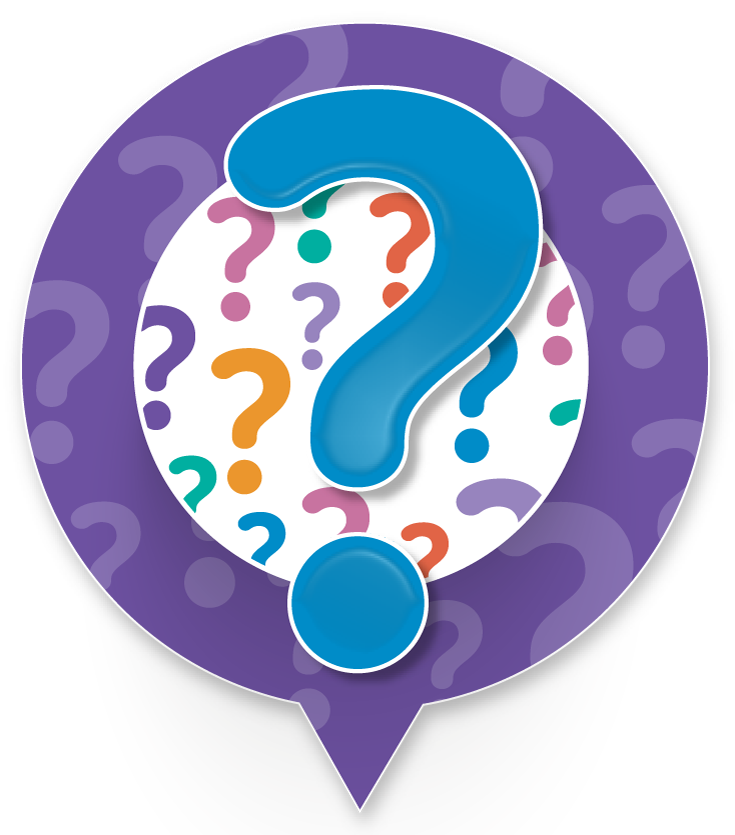 21
Copyright © AQA and its licensors. All rights reserved.
New GCSE science resources
Five self-guided modular training packs being released over the next year

Helping teachers to better understand the assessment requirements

Pack 1: Extended response questions – help your students master the extended response

Pack 2: AO2 – prepare students to manage scientific knowledge in an unfamiliar context

Pack 3: Practical questions – coming Spring 2020

Pack 4: AO3 – coming Spring 2020

Pack 5: Maths in science – coming Summer 2020
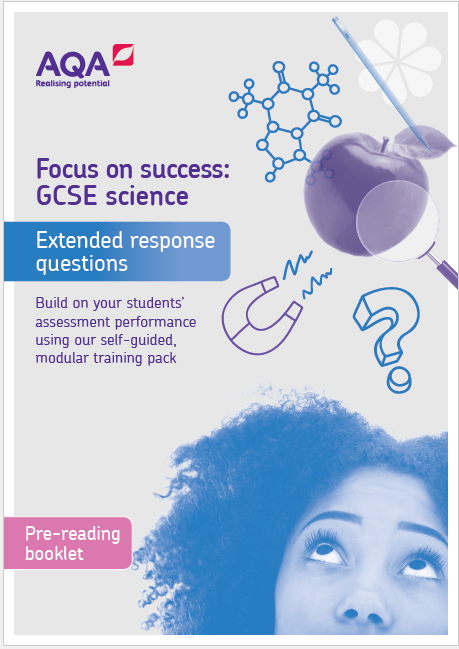 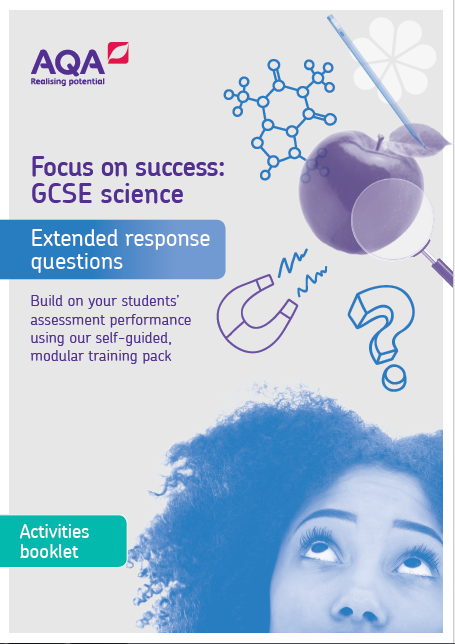 22
Copyright © AQA and its licensors. All rights reserved.
How did we do?
Please rate this session on the Sched Conference app.

Using the postcards provided, please write:
one thing you enjoyed about our session or will take away for your teaching
one thing you feel could be improved.

Please hand your postcard in as you leave.
23
Copyright © AQA and its licensors. All rights reserved.
Get in touch
For qualification information, resources and support, please visit: aqa.org.uk/science

Enquiries: 
Tel: 01483 477 756
Email:
gcsescience@aqa.org.uk
alevelscience@aqa.org.uk
24
Copyright © AQA and its licensors. All rights reserved.
Thank you
25
Copyright © AQA and its licensors. All rights reserved.